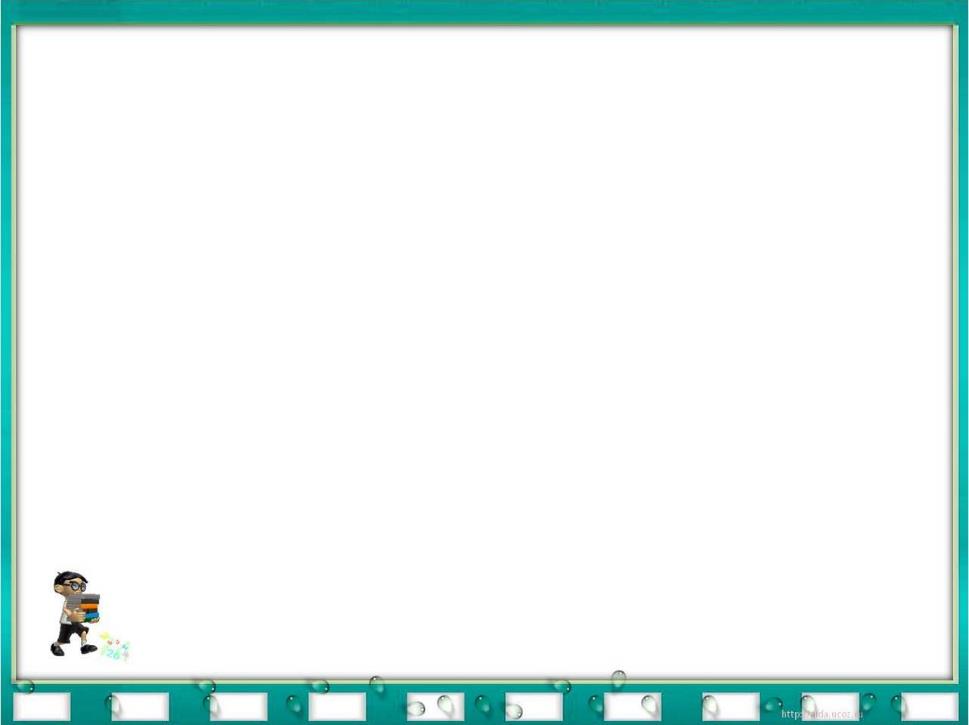 МОУ «ТШИ СОО»
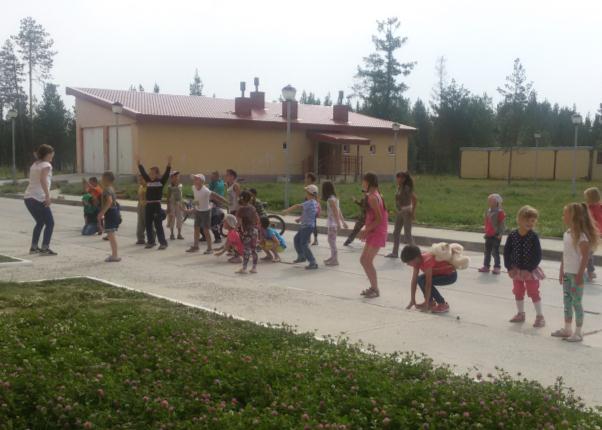 Фотоотчет пришкольного лагеря 
«Непоседы»
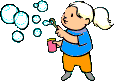 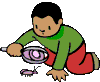 С 11.07 по 15.07
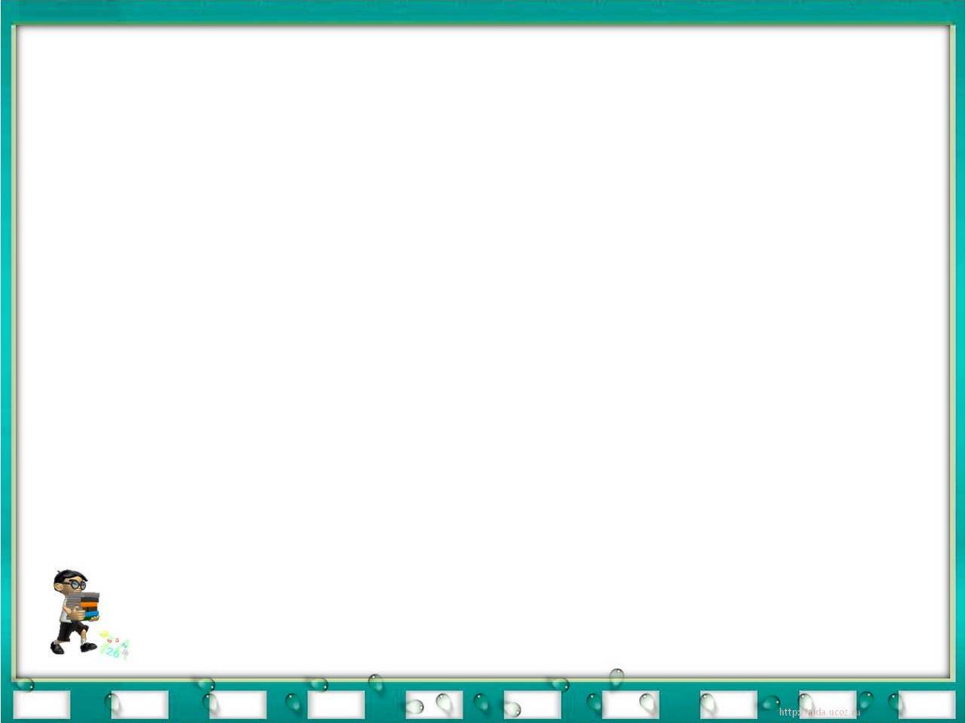 Дом Ремесел «Северный колорит»
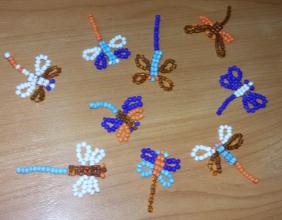 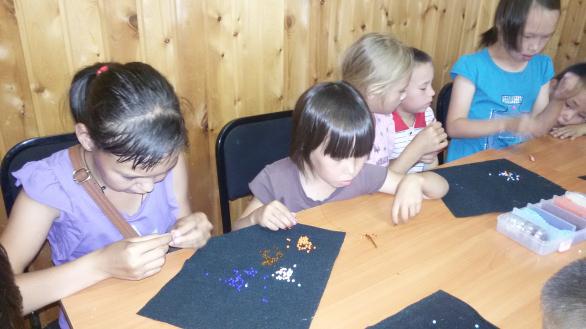 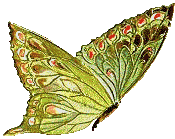 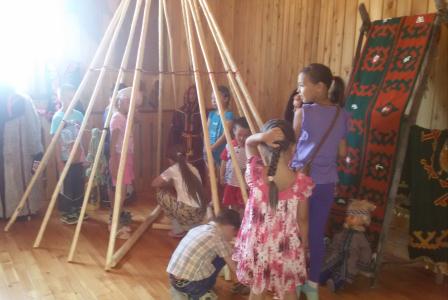 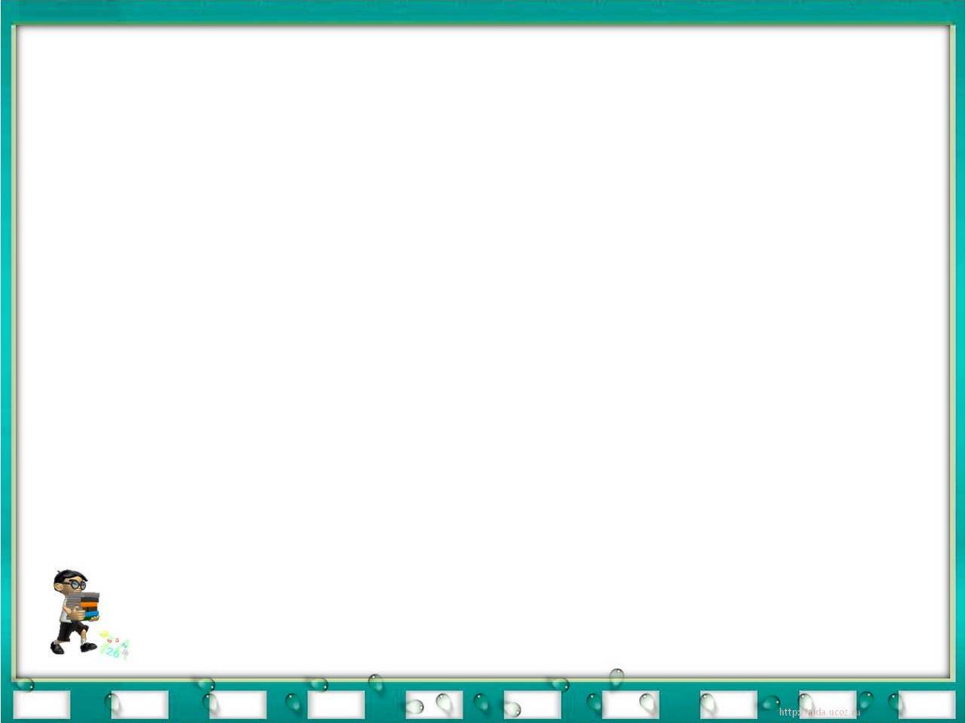 «Противопожарная безопасность в летний период» беседу проводит инспектор ПЧ 
по Красноселькупскому району
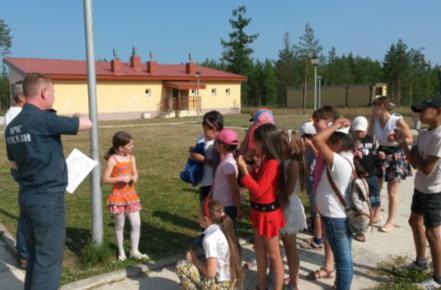 Полоса препятствий в ПЧ
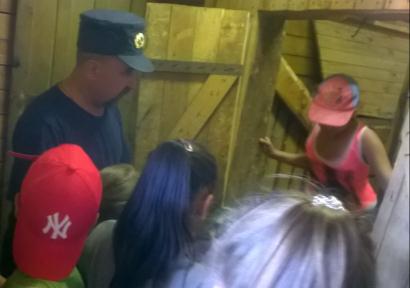 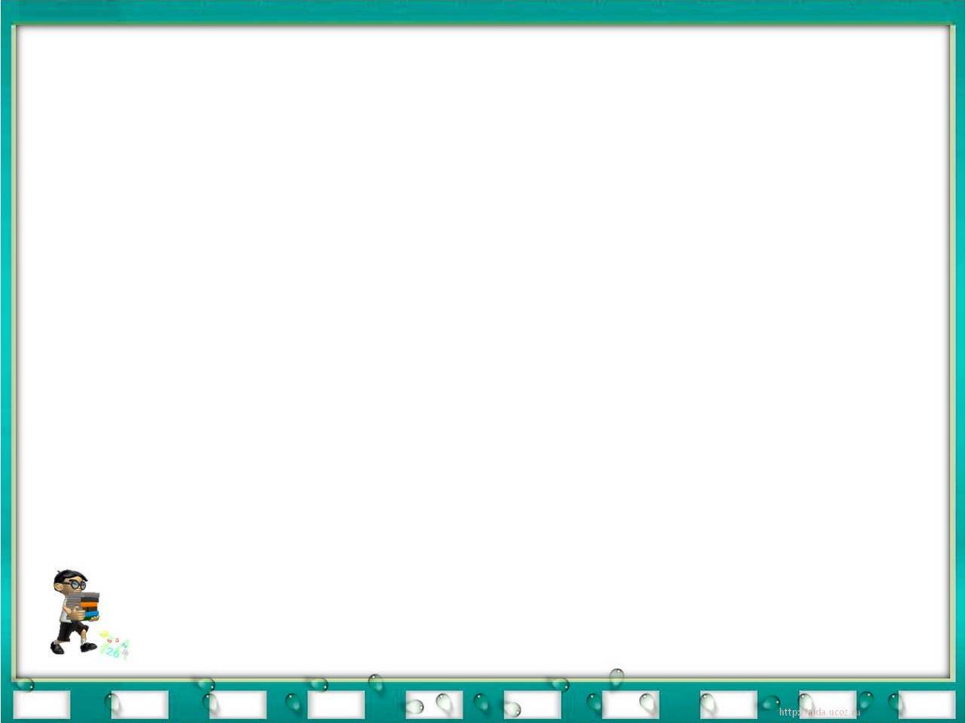 Решаем глобальные проблемы 
«Планета будущего»
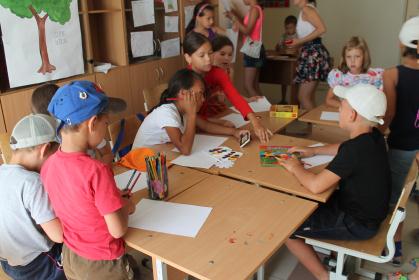 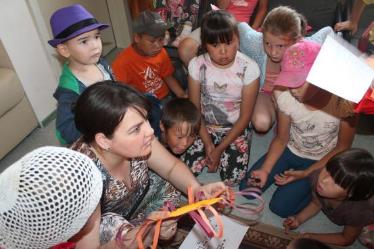 Наша планета экологически чистая
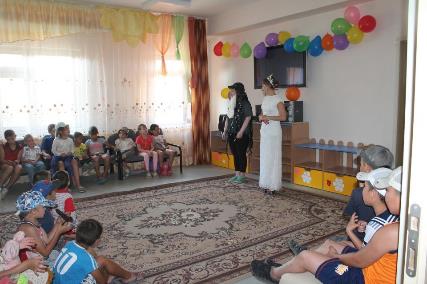 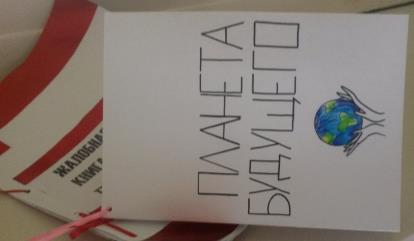 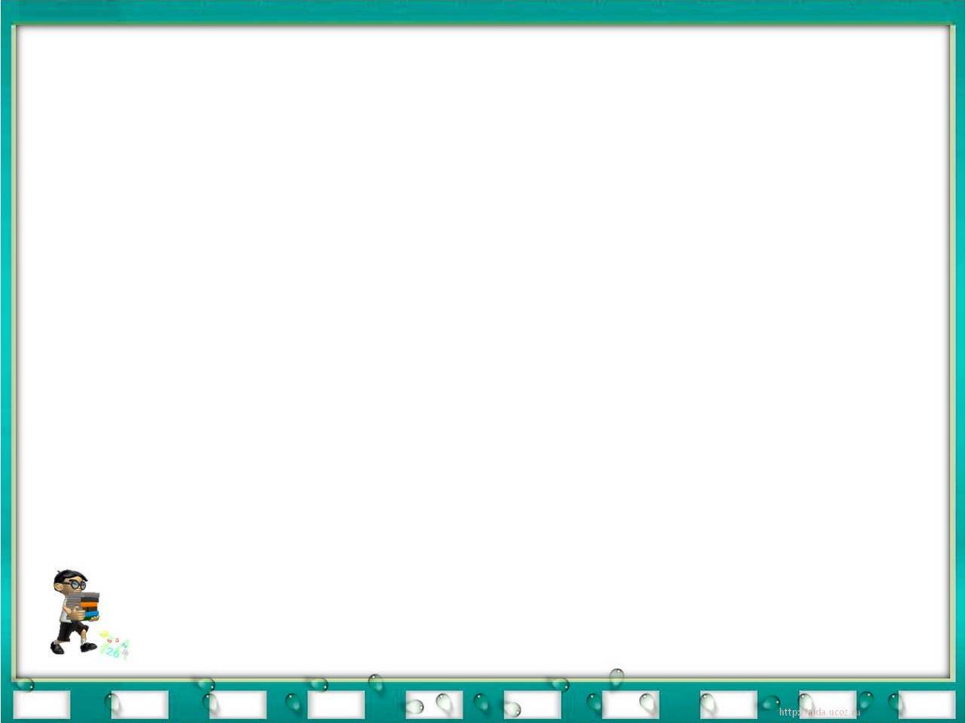 Минутка здоровья
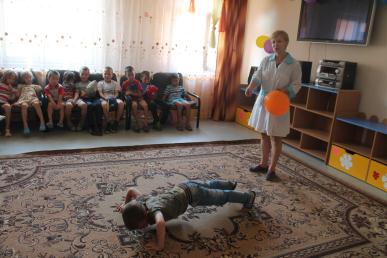 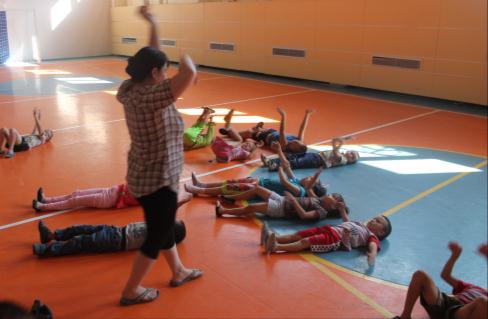 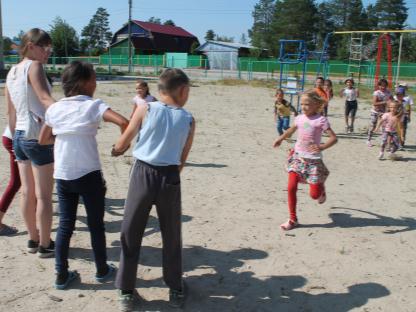 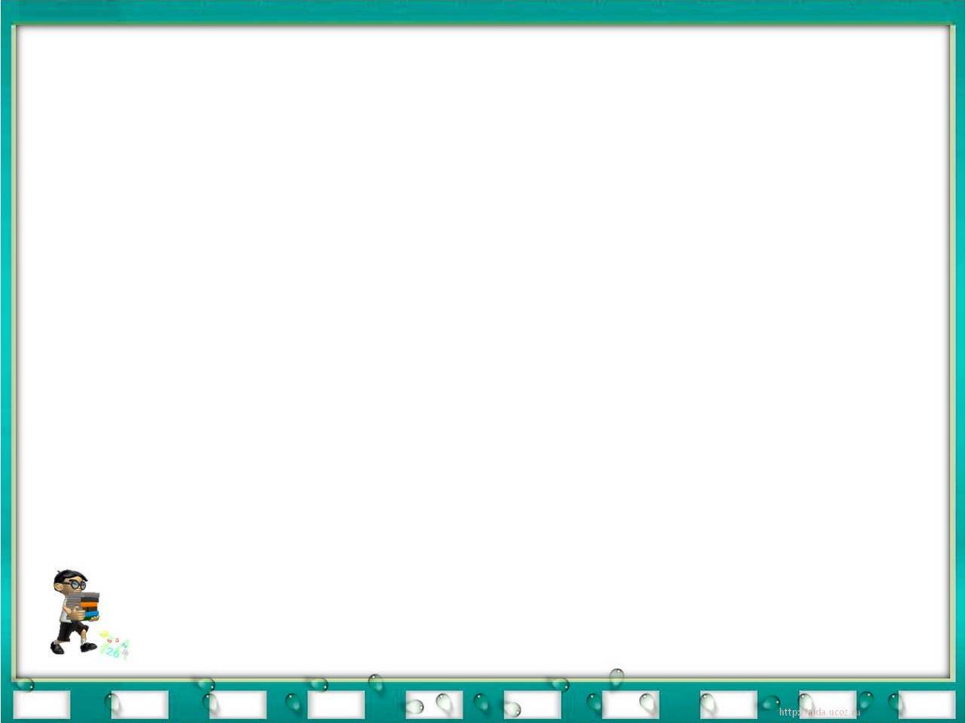 Спасибо за внимание!
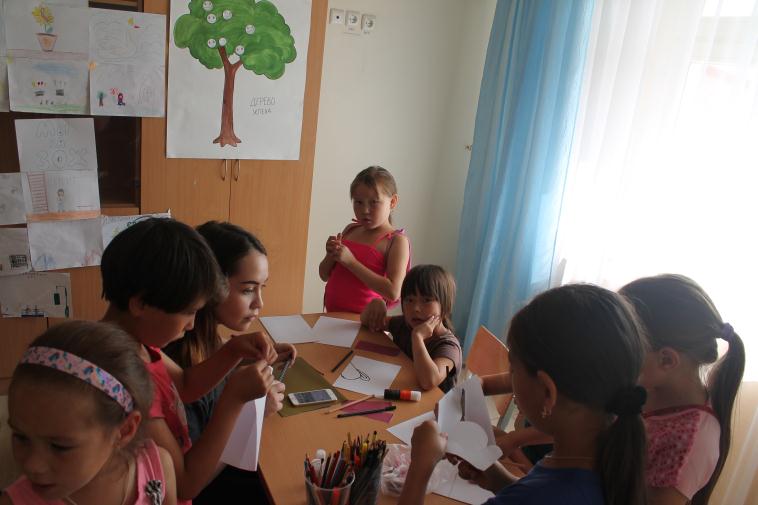